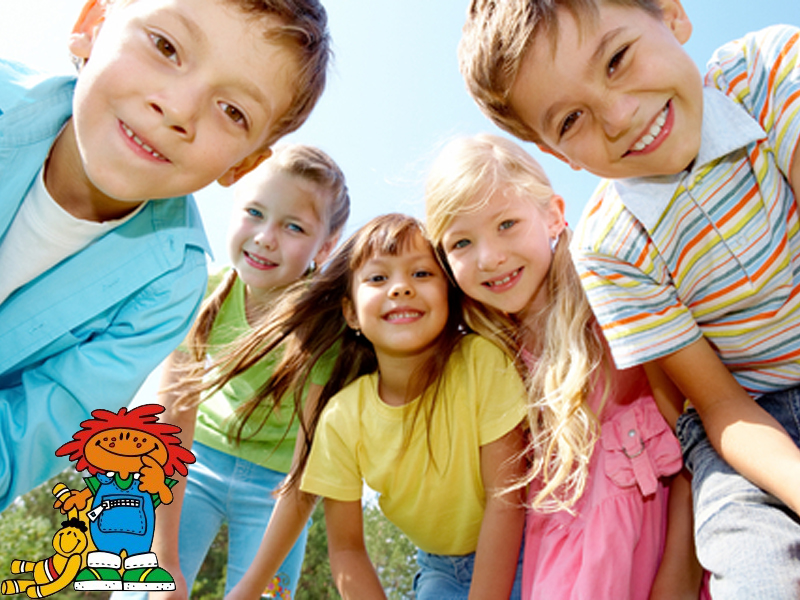 Психологические основы формирования самооценки в дошкольном и младшем школьном возрасте
Над изучением
самооценки, 
ее онтогенеза,
структуры,
функций,
возможностей
направленного
формирования 
работали:
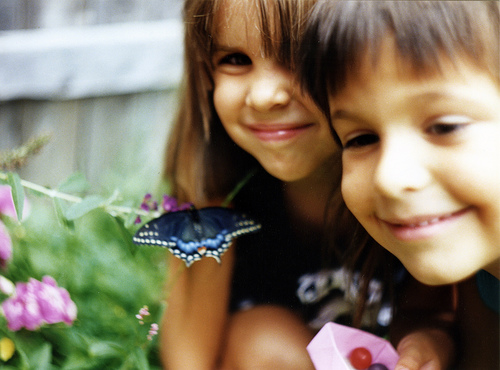 Н.Е. Анкудинова, В.А.Горбачева, Т.А.Репина, Р.Б.Стеркина, Л.И.Божович, И.С.Кон, М.И.Лисина, А.И.Липкина, Э.Эриксон, К.Роджерс, и другие психологи.
Самооценка – это оценка личностью самой себя, своих возможностей, качеств и места среди других людей.
Критичность
Взаимоотношения с окружающими
Требовательность к себе
Отношение к успехам и неудачам.
Условия развития самооценки
общение с окружающими
собственная
деятельность ребенка
апробация, 
наполнение 
личностными 
смыслами.
усваиваются 
формы, 
виды и 
критерии 
оценок
Этапы развития самооценки
Особенности детей с завышенной самооценкой:
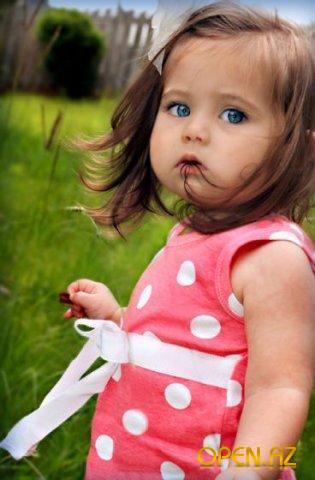 Они не склонны анализировать результаты своих действий и поступков. 

В большинстве случаев они пытаются решать любые, в том числе и весьма сложные задачи быстро, не разобрав до конца. 

Чаще всего они не осознают своих неудач. 

Они стремятся всегда быть на виду, афишируют свои знания и умения, стараются выделиться фоне других ребят, обратить на себя внимание.
Особенности детей с заниженной самооценкой
В поведении чаще всего нерешительны, малообщительны, недоверчивы к другим людям, молчаливы, скованны в своих движениях. 

Они очень чувствительны, готовы расплакаться в любой момент, не стремятся к сотрудничеству и не способны постоять за себя. 

Они заранее отказываются от решения задач, которые кажутся им сложными, но при эмоциональной поддержке взрослого легко справляются с ними.

Кажется медлительным. Он долго не приступает к выполнению задания, опасаясь, что он не понял, что надо делать и выполнит все неправильно; старается угадать, доволен ли им взрослый.
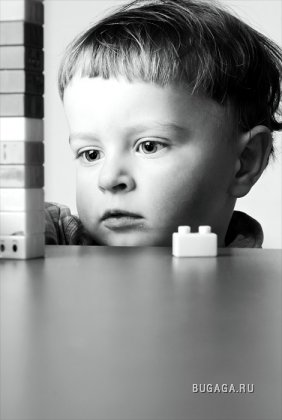 Особенности детей с адекватной самооценкой
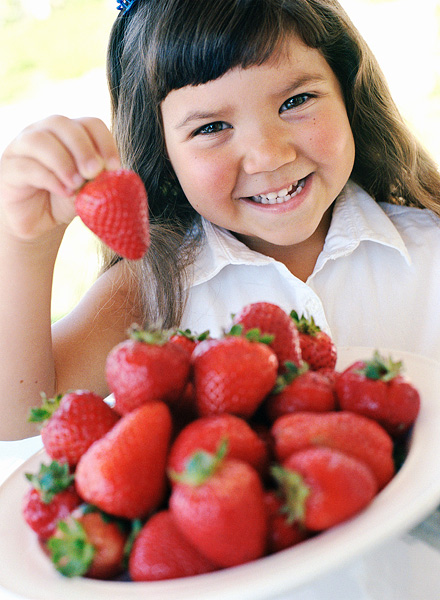 В большинстве случаев склонны анализировать результаты своей деятельности, пытаются выяснить причины своих ошибок. 

Стремятся сотрудничать, помогать другим, они достаточно общительны и дружелюбны. 

При попадании в ситуации неудачи пытаются выяснить причину и выбирают задачи несколько меньшей сложности.
 
Успех в деятельности стимулирует их желание попытаться выполнить более сложную задачу.
При работе с детьми необходимо всегда помнить следующие принципы:
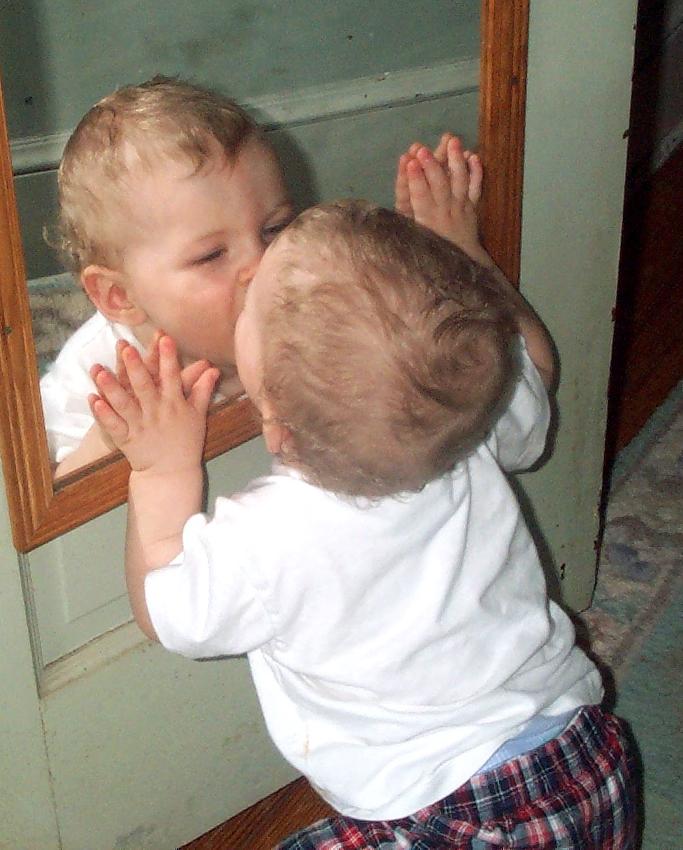 Главное не перехвалить ребенка, но и не забывать поощрить его, когда он этого заслуживает. 

Поощрять в ребенке инициативу. 

Не забывать поощрять и других в присутствии ребенка.

Показывать своим примером адекватность отношения к успехам и неудачам. 

Не сравнивайте ребенка с другими детьми.
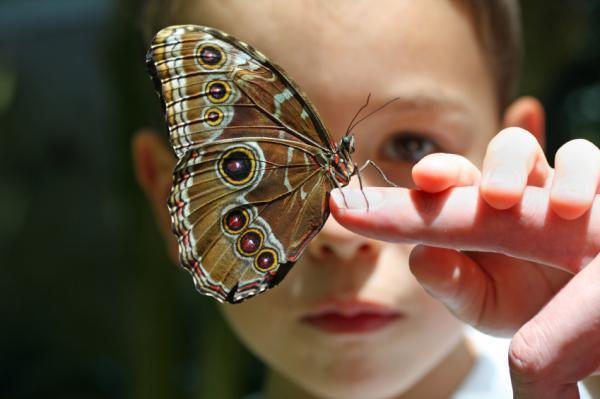 Спасибо 
за 
внимание!